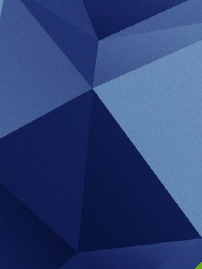 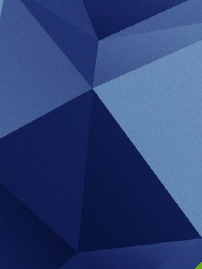 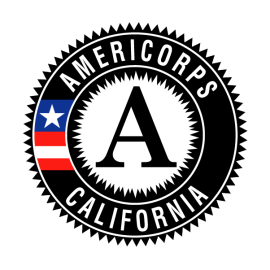 AmeriCorps Advantage: CaliforniaVolunteers Grantee Training Conference, July 2017
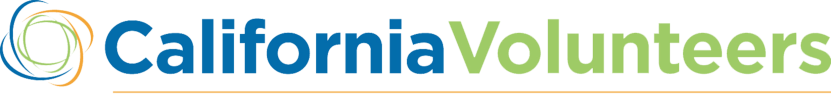 Fiscal 201
Anthony Chavez
Chief of Staff
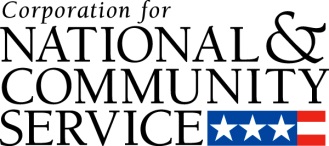 AmeriCorps Grantee Training Conference 2017
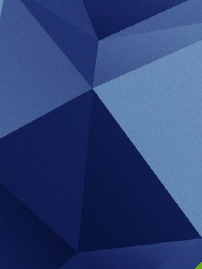 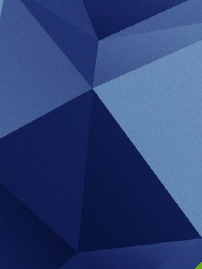 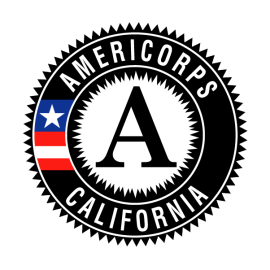 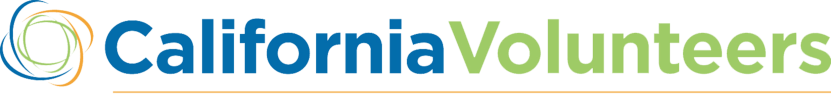 Presentation Goals
Compliance
Fiscal Desk Review
Fiscal Monitoring
Improper Payments Elimination and Recovery Improvement Act (IPERIA)
Common Audit Findings
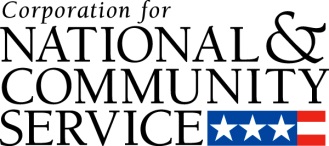 AmeriCorps Grantee Training Conference 2017
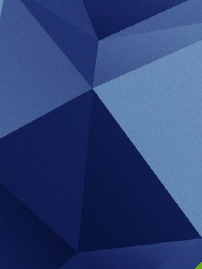 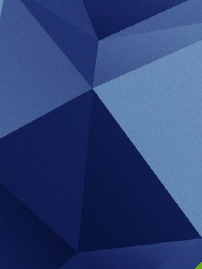 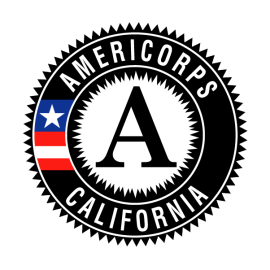 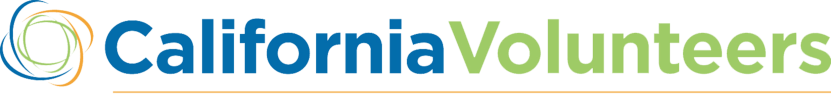 Compliance
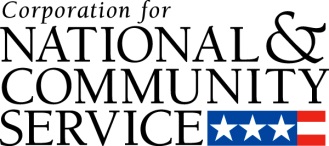 AmeriCorps Grantee Training Conference 2017
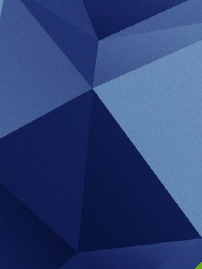 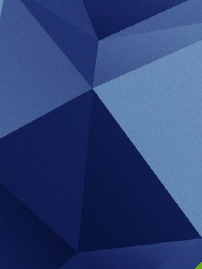 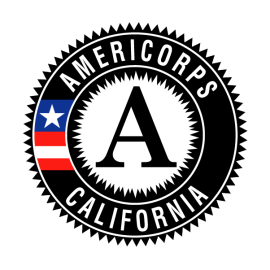 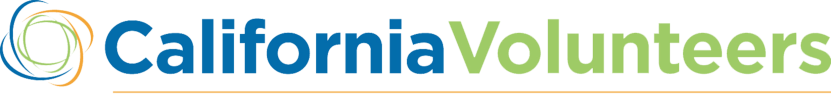 CaliforniaVolunteers Fiscal MonitoringAs the recipient of federal funds, 45 CFR Section 2543.51 requires CV to monitor our subgrantees
Pre-Contract Reviews
A-133 or other standard organization audit
Match Assurance Form
Ongoing Compliance with Grant Requirements
Timely and correct expense workbooks
Timely and correct Federal Financial Reports
Timely and appropriate Budget Amendment Requests
Review of general ledger and budget to actual at closeout.
Fiscal Desk Review (Invoice /Match Validation)
Review of invoices with complete backup documentation for 100% of claims and match reported.
If issues found, CV will hold payment until resolved
Review both Federal and Matching Funds
Source of Match Verification
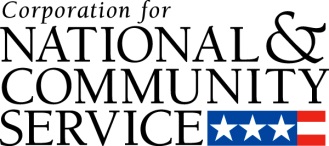 AmeriCorps Grantee Training Conference 2017
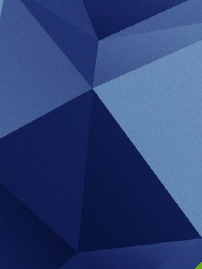 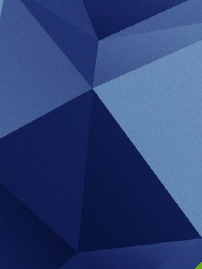 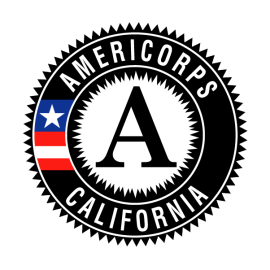 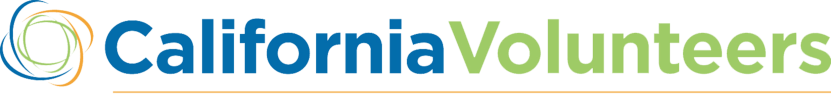 Fiscal Desk Review Process
The CV conducts a fiscal desk review that allows us to validate the information reported on reimbursement requests submitted to CV without conducting a physical site visit at the program.  This review has the following goals:
Verify the accuracy and appropriateness of the subgrantee’s system for tracking and reporting program expenditures (including match); 
Verify that the subgrantee is following grant requirements for expenditure reporting and documentation; 
Verify that the subgrantee is only reporting match and requesting reimbursement for allowable expenditures;
Verify that reimbursements are only requested for costs incurred prior to the submission of the reimbursement request and after the start of the grant period;
Ensure that only allowable sources were used to meet match requirements;
Determine if a subgrantee needs to improve processes to comply with the terms of the grants or if additional fiscal monitoring is required.  








A desk review will be conducted for all subgrantees
 
Notification From CV will be made through a standard email communication sent to the program fiscal contact and program director.  The CV Program Officer will also receive a copy of this request
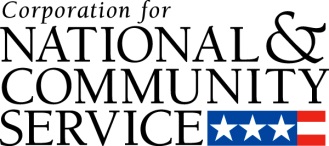 AmeriCorps Grantee Training Conference 2017
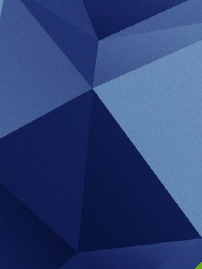 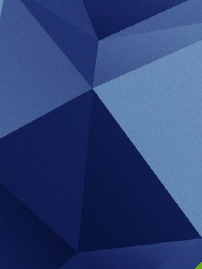 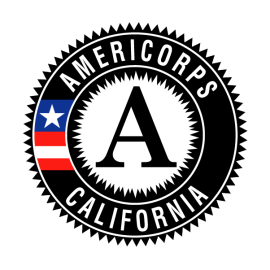 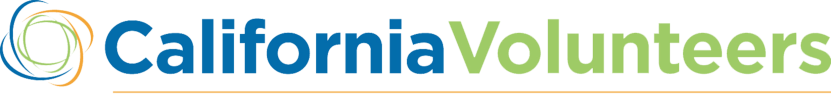 Fiscal Desk Review Process (Cont.)
This request will be made through a standard email communication sent to the program fiscal contact and program director.  The CV Program Officer should also receive a copy of this request. The request will include the:

Invoice month being reviewed
Grant year being reviewed
Line item(s) being reviewed
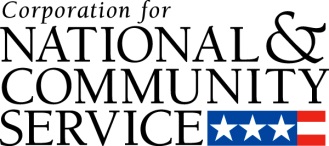 AmeriCorps Grantee Training Conference 2017
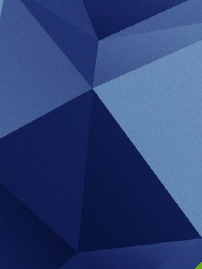 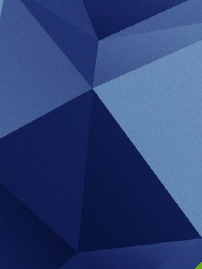 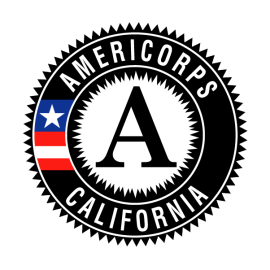 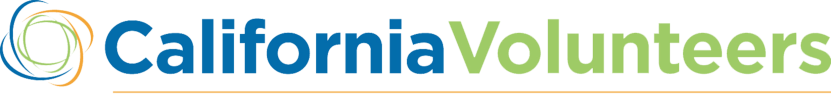 Fiscal Desk Review Process (Cont.)
Monthly general ledger reports of expenditures and revenues from both the federal AmeriCorps funds account and the subgrantee (match) account.

All supporting documentation for every expense that comprises each line item for both the CNCS Share and Grantee Share  This includes, but is not limited to: 
Invoices/receipts 
If a program has multiple sites, it is required that source documentation from 25% of the programs’ sites or a minimum of two of 4 sites be provided.
Payroll records for staff
Staff time sheets
Travel reimbursement requests
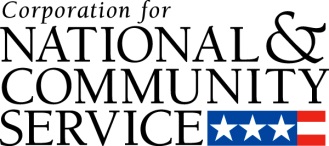 AmeriCorps Grantee Training Conference 2017
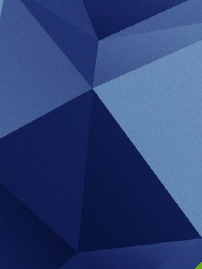 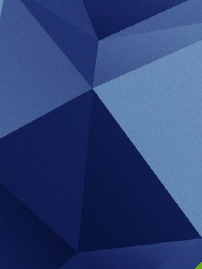 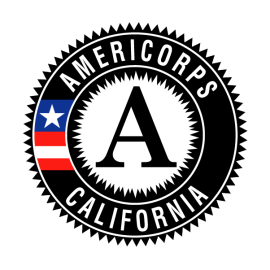 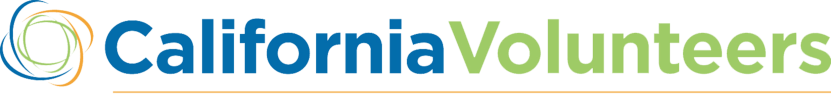 Fiscal Desk Review Process (Cont.)
Payroll Sheets outlining the amounts of Living Allowance, FICA, Workers Comp, Health Care, etc. for each member.
For any match expenditures reported, programs must also submit appropriate documentation that the match was received and documented appropriately.  This must include the source of match, documentation of the value of in-kind match, copies of functional staff timesheets, and documentation of cash in-kind match received
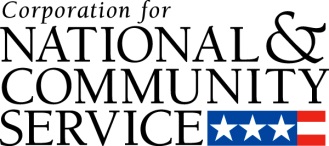 AmeriCorps Grantee Training Conference 2017
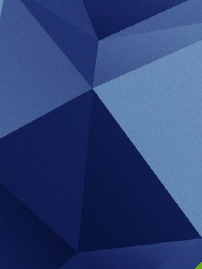 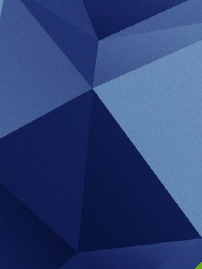 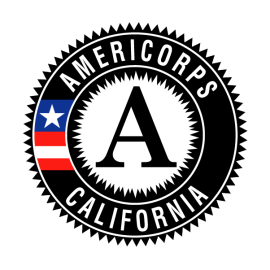 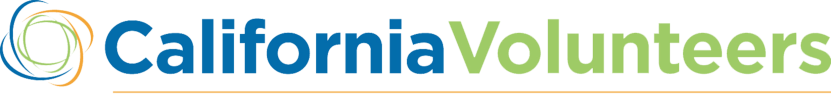 CaliforniaVolunteers Fiscal Monitoring
Corrective Action Plans (CAP)
Will be required if issues are found in fiscal desk reviews or other monitoring activities.
Good CAP: Plan to fix issues going forward, what will be done, by when.
Bad CAP: List of excuses for what happened, lack of concrete plan to fix issues.

Follow up Reviews
Will check that CAPs have been implemented and that issues found in desk review have not continued after they were identified and program notified.

Site Visits or Audits
CV staff
State and/or federal auditors
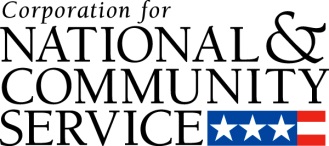 AmeriCorps Grantee Training Conference 2017
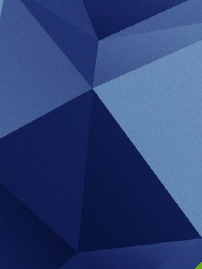 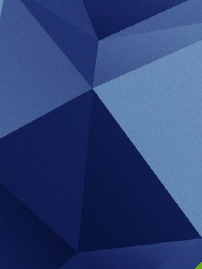 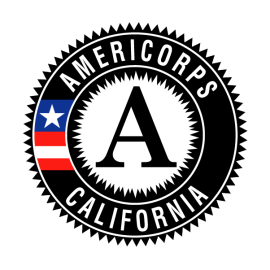 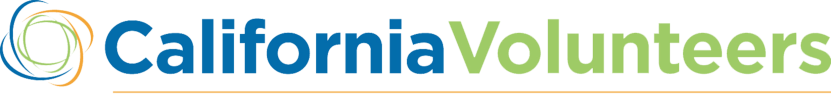 Potential Outcomes of  Fiscal Monitoring
Program reevaluates and improves systems
Stop payment on pending/future reimbursements until issues are fixed.
Results are noted for continuation and future grant competitions.
Disallowed costs/match = Repayment
Member eligibility/completion questioned = possible disallowed education awards
External auditors or OIG does further review.
If programmatic issues are identified may result in being placed in programmatic corrective action.
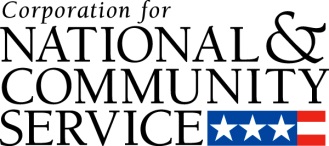 AmeriCorps Grantee Training Conference 2017
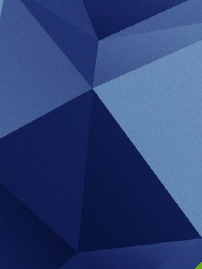 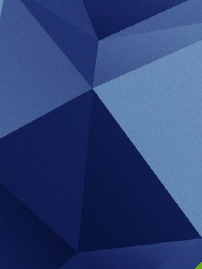 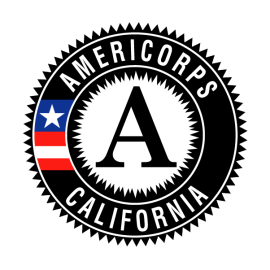 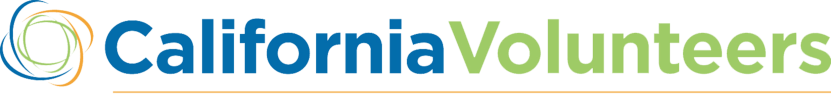 Improper Payments Elimination and Recovery Improvement Act
(IPERIA)
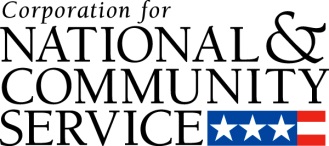 AmeriCorps Grantee Training Conference 2017
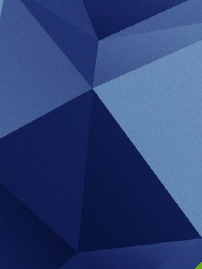 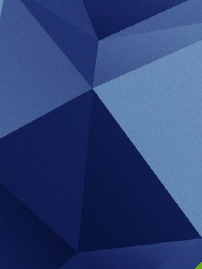 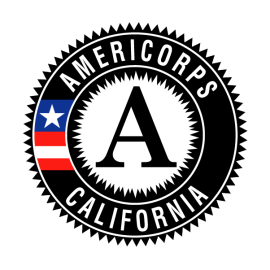 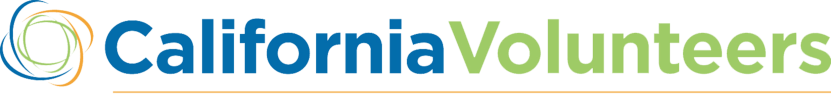 CNCS IPERIA Process
The first 2 rounds of the request and submittal process are between CV and CNCS
The first request is sent to CV by the Improper Payments Compliance Program Team at CNCS
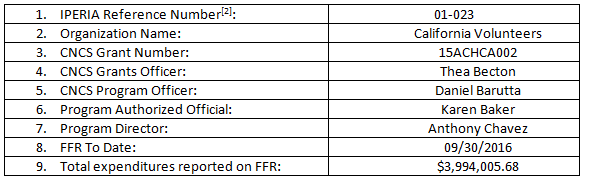 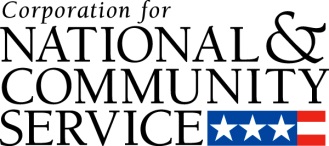 AmeriCorps Grantee Training Conference 2017
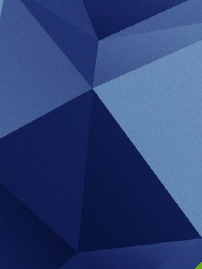 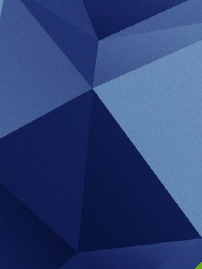 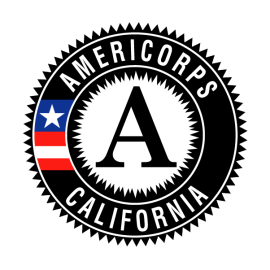 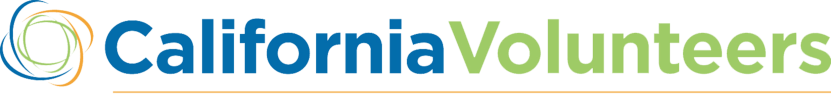 CNCS IPERIA Process (Cont.)
CV will submit the FFRs sent by subgrantees that relates to the time period to CNCS
CNCS will randomly select subgrantees from the FFRs submitted and request copies of invoices sent by subgrantees for the time period (CV copies)
CNCS will then select line item(s) from numerous invoices 
CV will then request supporting documents from subgrantees relating to the line items selected (similar to the Fiscal Desk Review) 
This request will be made through a standard email communication sent to the program fiscal contact and program director.  The CV Program Officer should also receive a copy of this request.
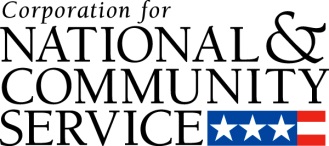 AmeriCorps Grantee Training Conference 2017
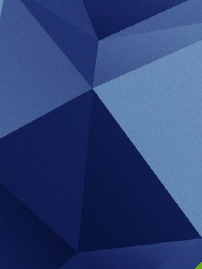 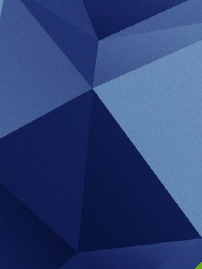 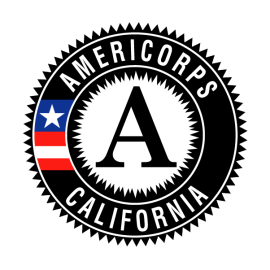 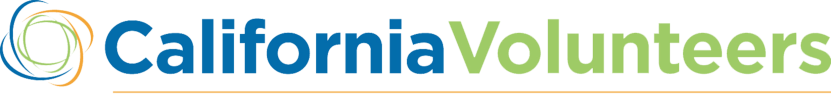 Common Audit Issues
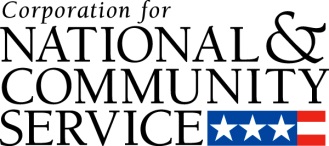 AmeriCorps Grantee Training Conference 2017
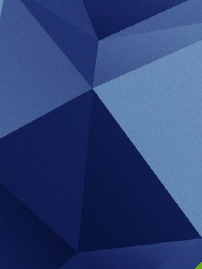 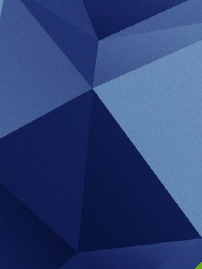 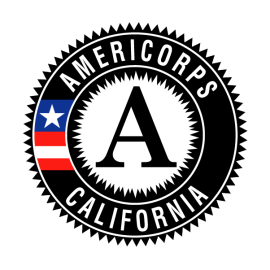 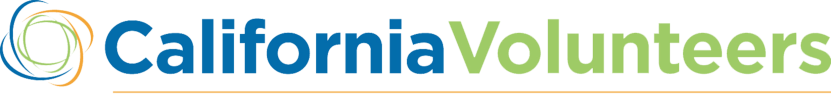 Common Audit IssuesTime & Attendance – Staff
Inadequate documentation to support salary expenses
Staff allocating time to more than one grant were not keeping timesheets that show actual time spent on each grant
Lack of proper timekeeping systems 
No timesheets or activity reports maintained or retained
No reconciliation between estimates and actual time
Non-compliance with OMB requirements
Salaries and wages charged to the grant:
On the basis of budgeted amounts instead of actual after-the-fact time
Based on estimates
Unsigned or unapproved timesheets by employee or supervisor
Time not allocated among activities
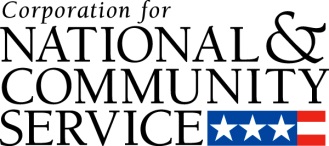 AmeriCorps Grantee Training Conference 2017
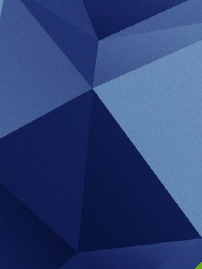 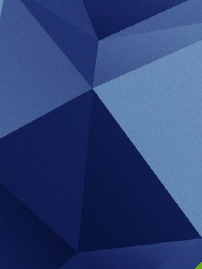 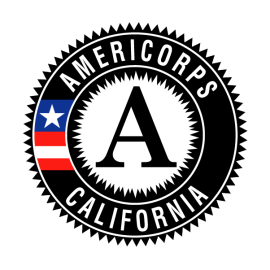 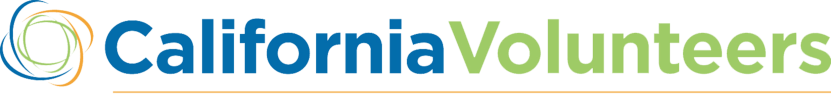 Common Audit IssuesTime & Attendance – Staff (Cont.)
Consequences: 
May disallow entire claim for salary for all staff over the course of the entire grant
Unmet match requirement
Repayment of disallowed amounts or amounts over match requirement.

Preventive Actions:
Use timesheets that align with the payroll period that reports all activities of the employee, both on the grant and other projects
Implement procedures whereby all timesheets are reviewed and approved by a supervisor before sent to payroll
Reconcile budgeted salaries to actual time spent on the grant
Know the regulatory and other requirements
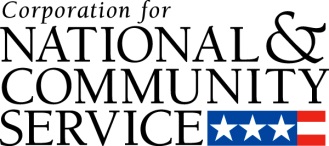 AmeriCorps Grantee Training Conference 2017
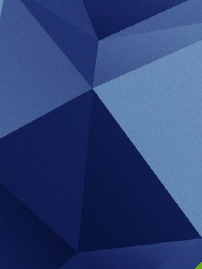 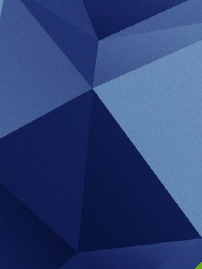 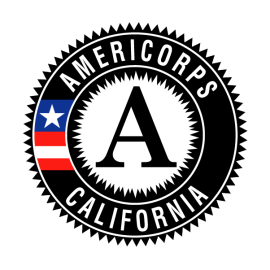 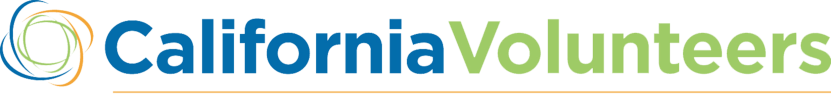 Common Audit FindingsMatch
Match requirement not met
Cash and in-kind amounts were not supported by adequate documentation or not verifiable by grantee’s records
In-kind contributions were not supported with after-the-fact documentation (promissory note is not acceptable)
Other Federal funds were used as match without authorization
Match claimed was not necessary to operate grant
Match amounts were unreasonable or excessive
Match was inadequately supported to determine if it was allowable and allocable
Match was not related to a cost included in the approved budget
Match covered expenses incurred outside of the grant award period
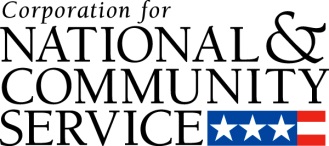 AmeriCorps Grantee Training Conference 2017
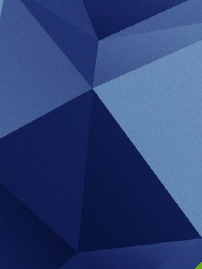 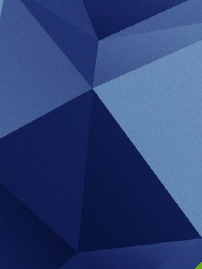 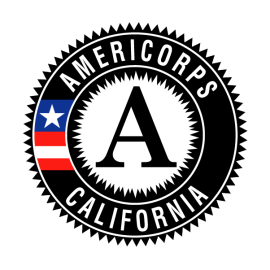 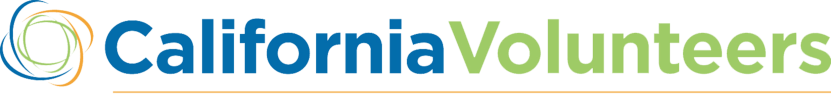 Common Audit FindingsMatch (Cont.)
Consequences:  
May disallow match causing minimum match to not be met
May disallow some Federal funds if minimum match cannot be met
May decide to audit all match or question all match if unable to confirm if match is reasonable or allocable

Preventive Actions:	
Ensure documentation is adequate for all match
Review all match to ensure it is necessary and reasonable 
Follow up on promises to provide in-kind and obtain documentation
Obtain written approval from other Federal agency to its funds
Request budget amendments to include new sources of match
Determine if costs are allowable – ask questions, don’t risk it!
Know the regulatory and other match requirements
AmeriCorps § 45 CFR 2521
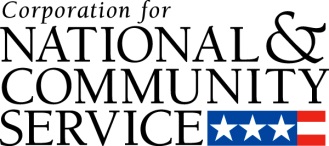 AmeriCorps Grantee Training Conference 2017
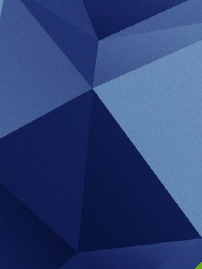 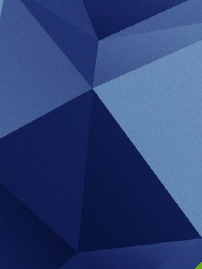 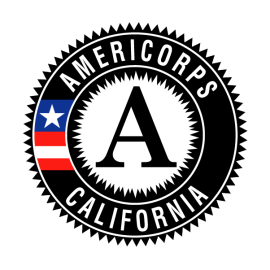 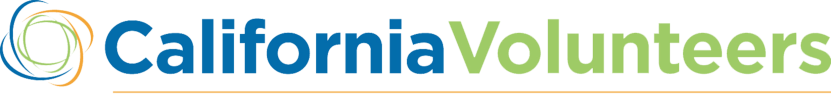 OIG Hotline
Report suspected fraud, waste, or abuse
All Information is confidential
You can remain anonymous
1-800-452-8210
or
hotline@cncsig.gov
Website:  www.cncsig.gov
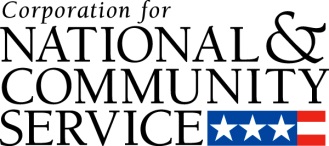 AmeriCorps Grantee Training Conference 2017
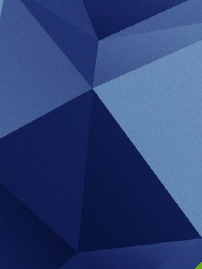 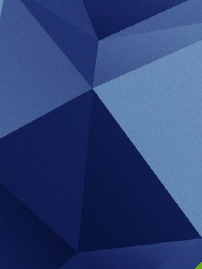 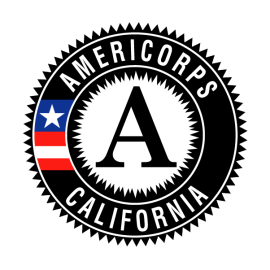 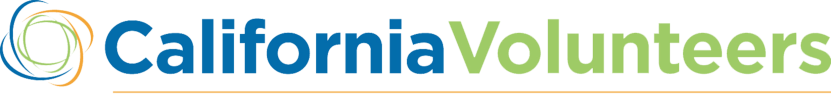 Fraud
Definition of Fraud: An intentional  misrepresentation of facts made by an individual to deprive another of something of value OR larceny by trickery.

Common Types of Fraud:
Intentional Misuse of Grant Funds
Timesheet fraud
Embezzlement
Theft

The Office of Inspector General (OIG) for CNCS is available to offer assistance to AmeriCorps grantees that become aware of suspected criminal activity in connection with the AmeriCorps program.
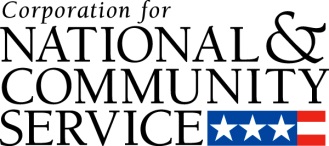 AmeriCorps Grantee Training Conference 2017
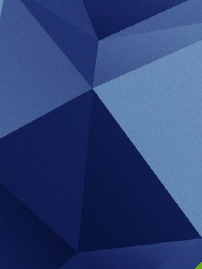 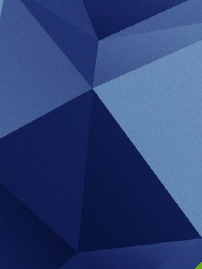 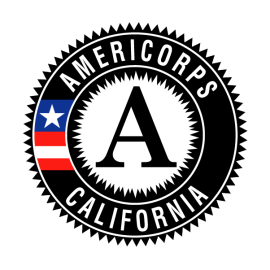 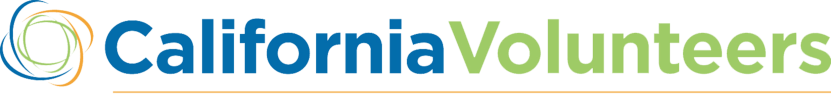 Fraud: Your Responsibility
Per Federal Regulations and CV Contract:

Grantees must immediately report suspected fraud by contacting the OIG when they first suspect that a criminal violation has occurred.

CaliforniaVolunteers must report issues to the OIG when they are brought to its attention by the grantee or other party.
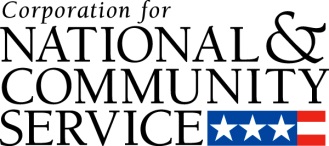 AmeriCorps Grantee Training Conference 2017
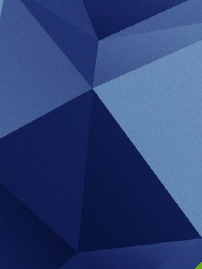 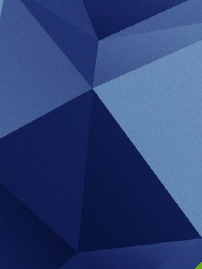 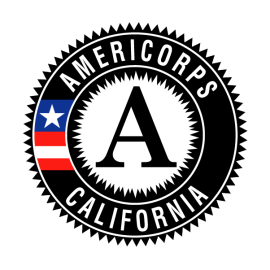 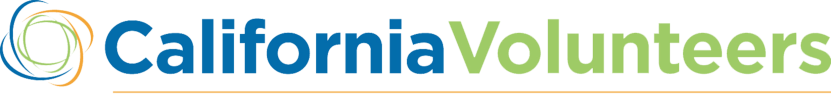 Resources
http://www.californiavolunteers.org/granteecentral/index.php/GranteeCentral/
http://www.nationalservice.gov/build-your-capacity/grants/managing-americorps-grants/ 
Questions?
Your Fiscal Team:
Anthony Chavez, Chief of Staff 916-323-7646
Amelyn Tadeo, Fiscal Monitoring Supervisor 916-323-7646
Gaylord Daluz, Grants Management Associate  916-323-7646
Angela Khani, Business Services Associate 916-323-7646
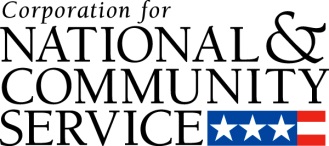 AmeriCorps Grantee Training Conference 2017